2018 NSF SMART AND CONNECTED COMMUNITIES PI MEETING
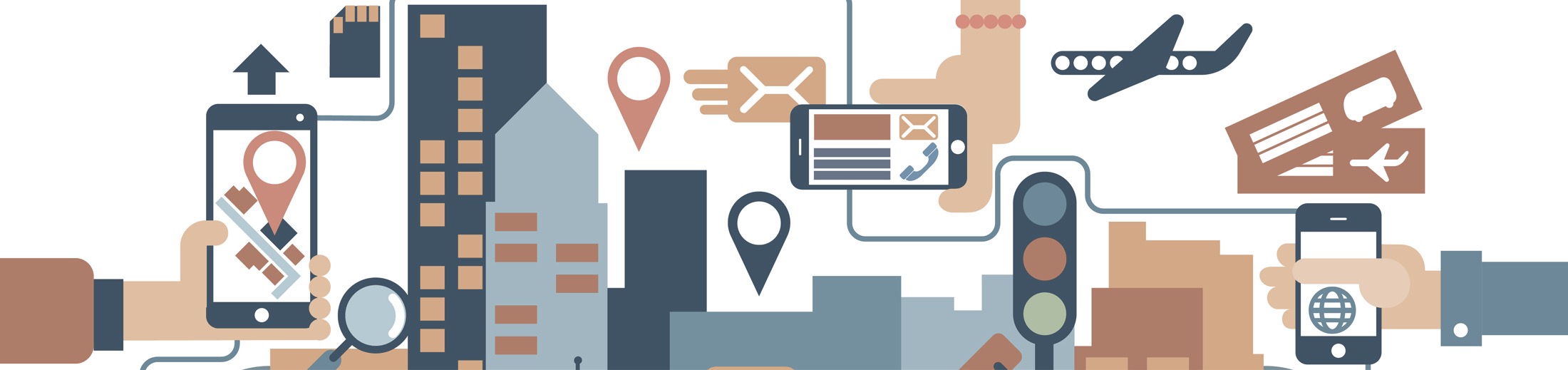 PG: Designing an Integrated Mobile Application and Case Management Tool to Promote Behavioral Change in Criminal Populations Supervised in the Community
Award 1737583
Project Team
	April Pattavina, Ph.D. (PI), School of Criminology and Justice Studies, UMASS Lowell
	Ronald Corbett, Ed.D. (Co-PI), School of Criminology and Justice Studies, UMASS Lowell
	Guanling Chen, Ph.D. (Co-PI), Department of Computer Science, UMASS Lowell

Community Partners Serving Greater Lowell, MA
Massachusetts Department of Probation
Massachusetts Department of Correction
AdCare  and Other Lowell Based Treatment Services
Lowell Police Department
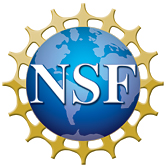 [Speaker Notes: BRIEFLY INTRODUCE YOURSELF AND YOUR INVESTIGATORS (10 sec slide)]
Project Aims
Plan the design of the next generation supervision technology for justice involved individuals under community supervision. 

Align evidence-based supervision practices emerging in the corrections field with smart phone communication and behavior sensing capabilities.

Promote behavioral change in supportive ways that will lead to greater compliance with supervision conditions, prevent recidivism, and enhance community safety.

Engage community stakeholders in developing our plan.  

Construct a blueprint that outlines the development and incorporation of mobile and sensing technology features into a contemporary supervision case management system.
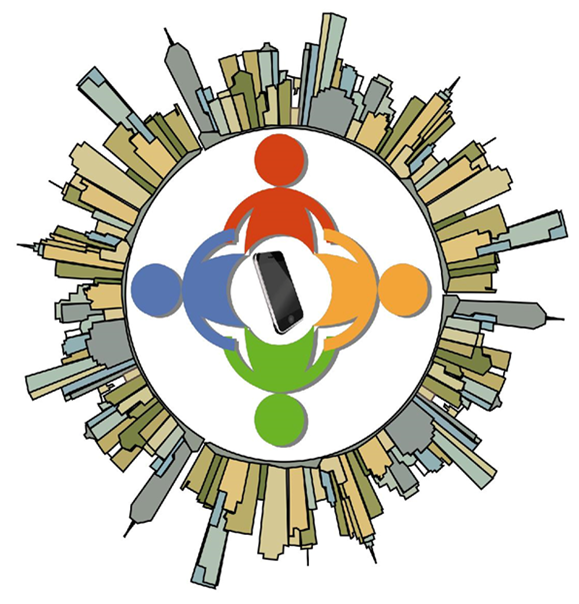 [Speaker Notes: A brief background: Please describe the problem you are addressing and why it is important (20sec slide)]
Status of the Project
Phase I Completed: Conduct semi-structured interviews with representatives of community partner agencies. 


Phase II: Prepare a draft of  a blueprint that describes the  technical and functional specifications of the system.


Phase III: Hold a focus group with community partners and other persons identified as relevant to the project to get feedback on the draft blueprint. 


Phase IV: Prepare the final blueprint.
[Speaker Notes: A brief background: Please describe the problem you are addressing and why it is important (20sec slide)]
Planned Outcomes
Deliverables:

A blueprint document that presents the Behavioral Economics Application with Correctional Opportunities Notifications (BEACON) tool specification. 


Broader Impacts:

Shift the discussion from surveillance and control supervision strategies to proactive and preventive strategies that facilitate supervision compliance and probationer success.


Engage community partners in the development and application of technological advances that will inform how they do supervision.
[Speaker Notes: A brief background: Please describe the problem you are addressing and why it is important (20sec slide)]